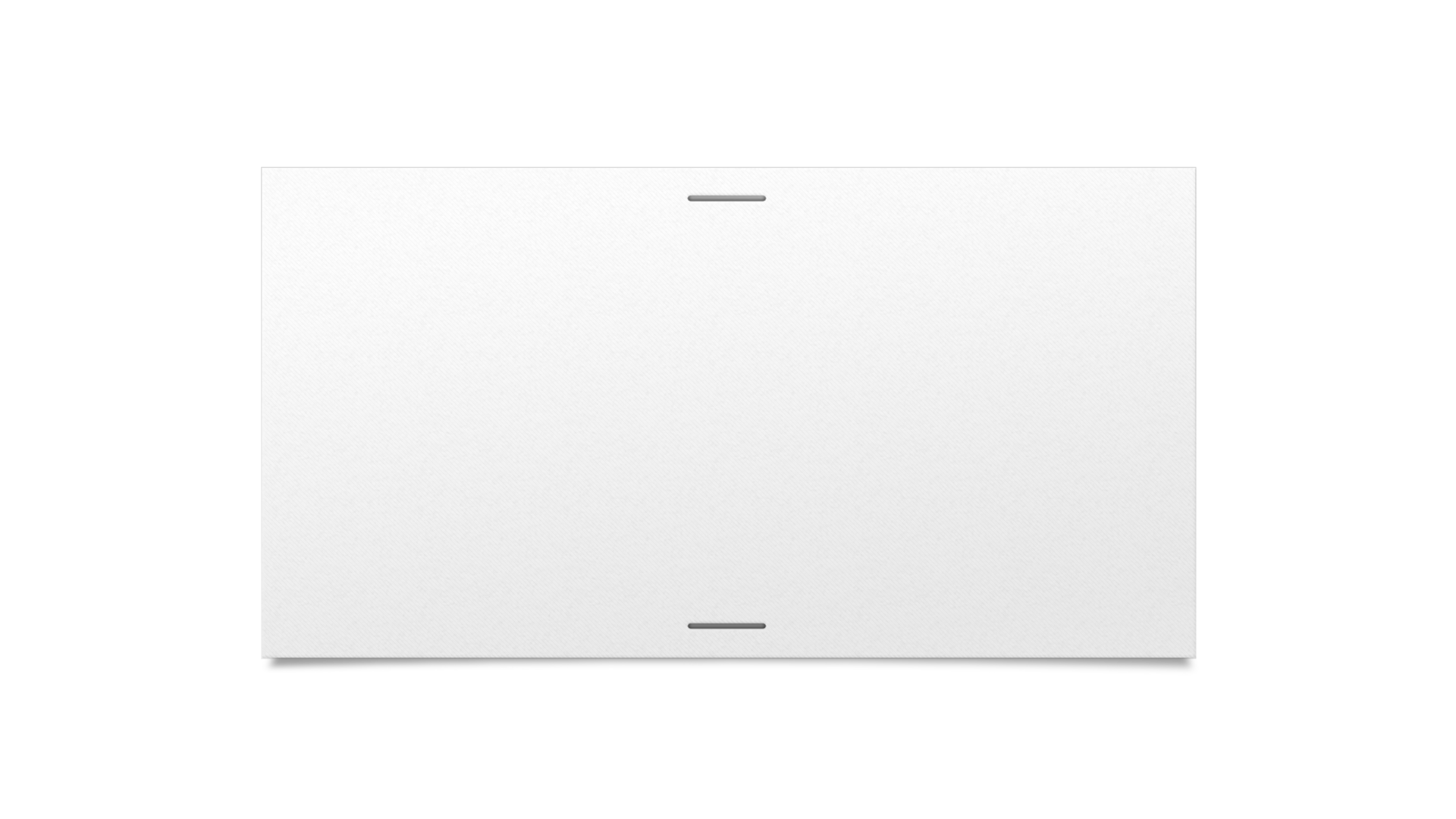 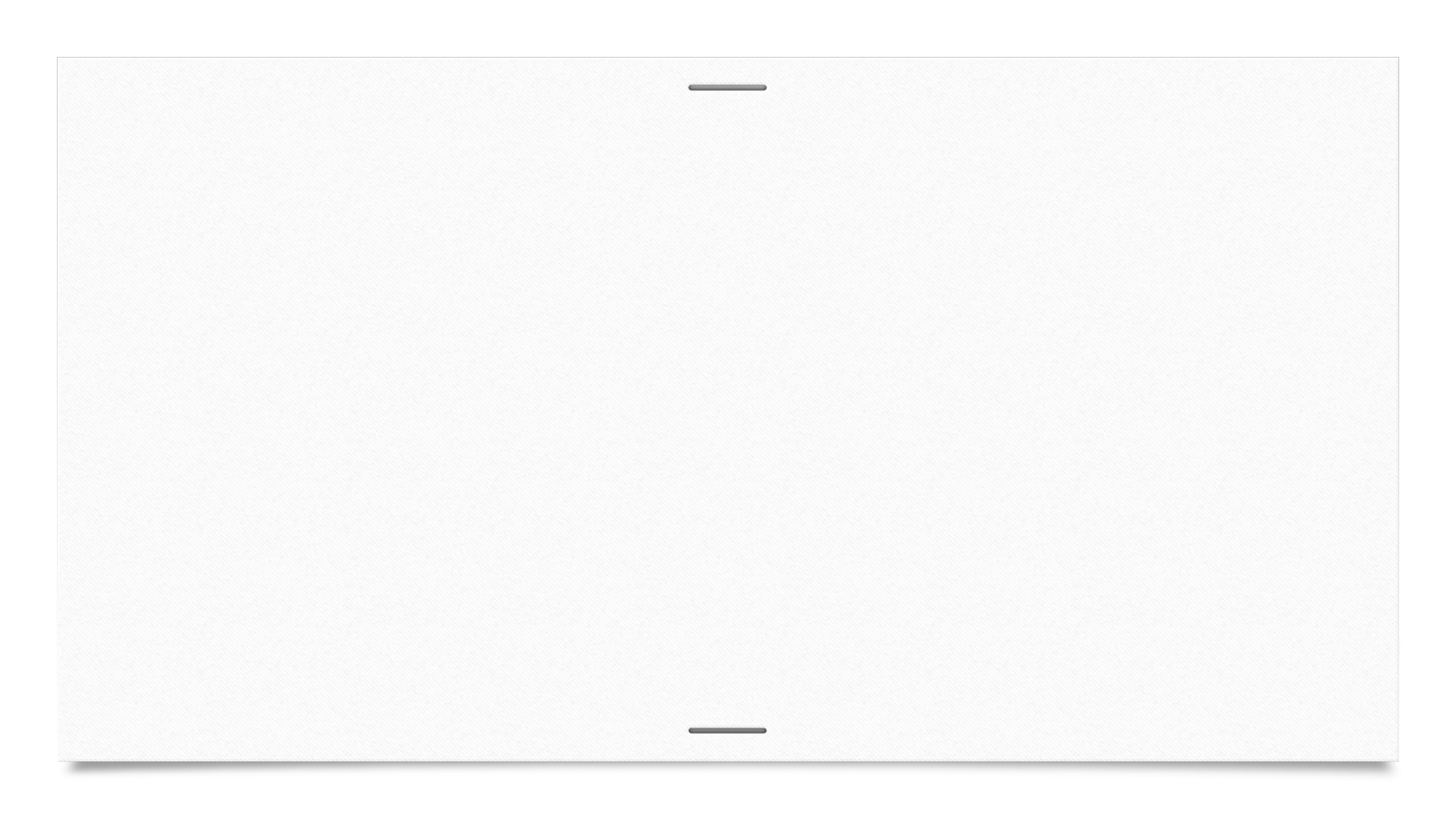 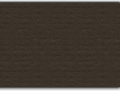 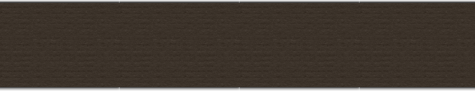 6:14 - 29
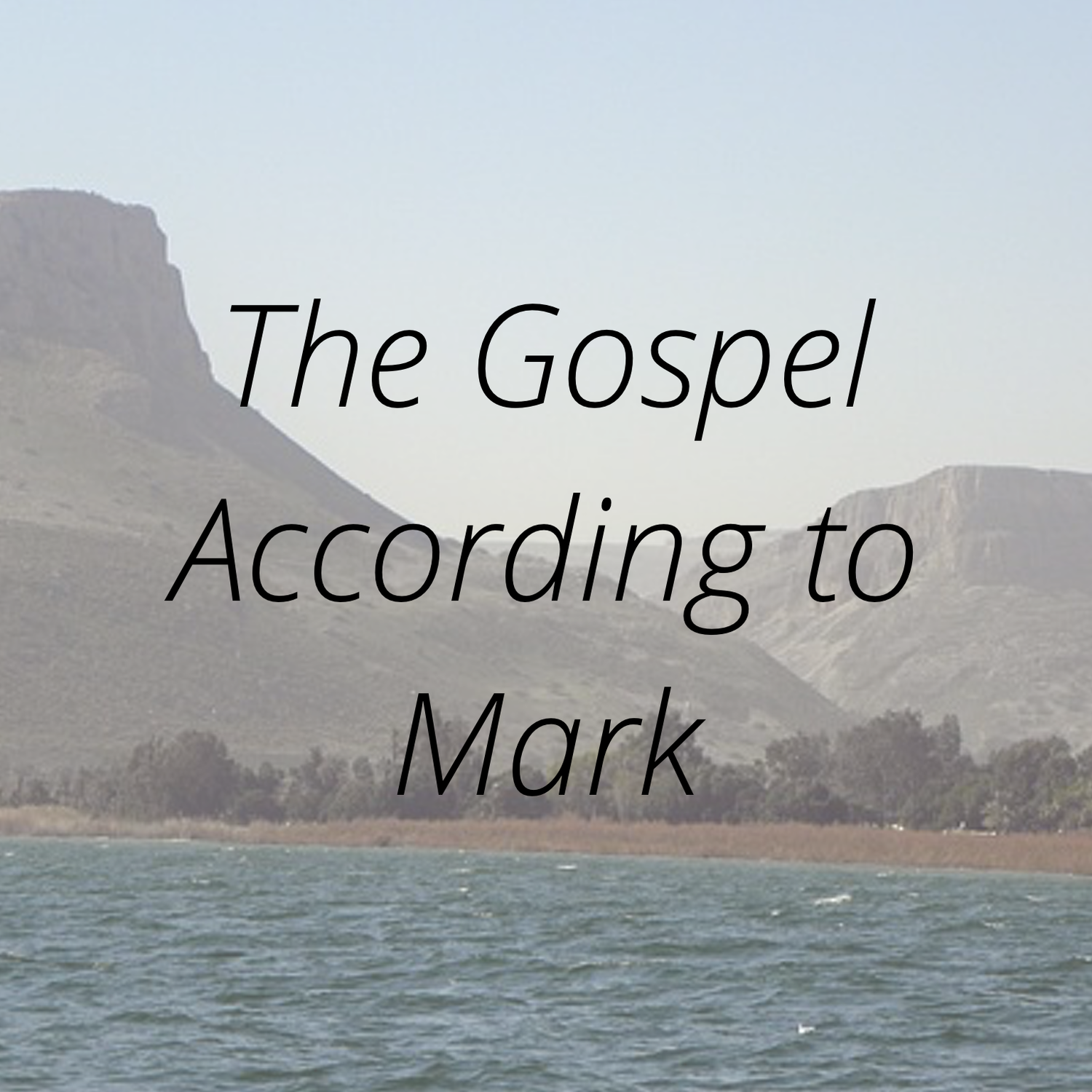 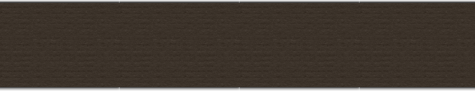 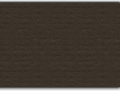 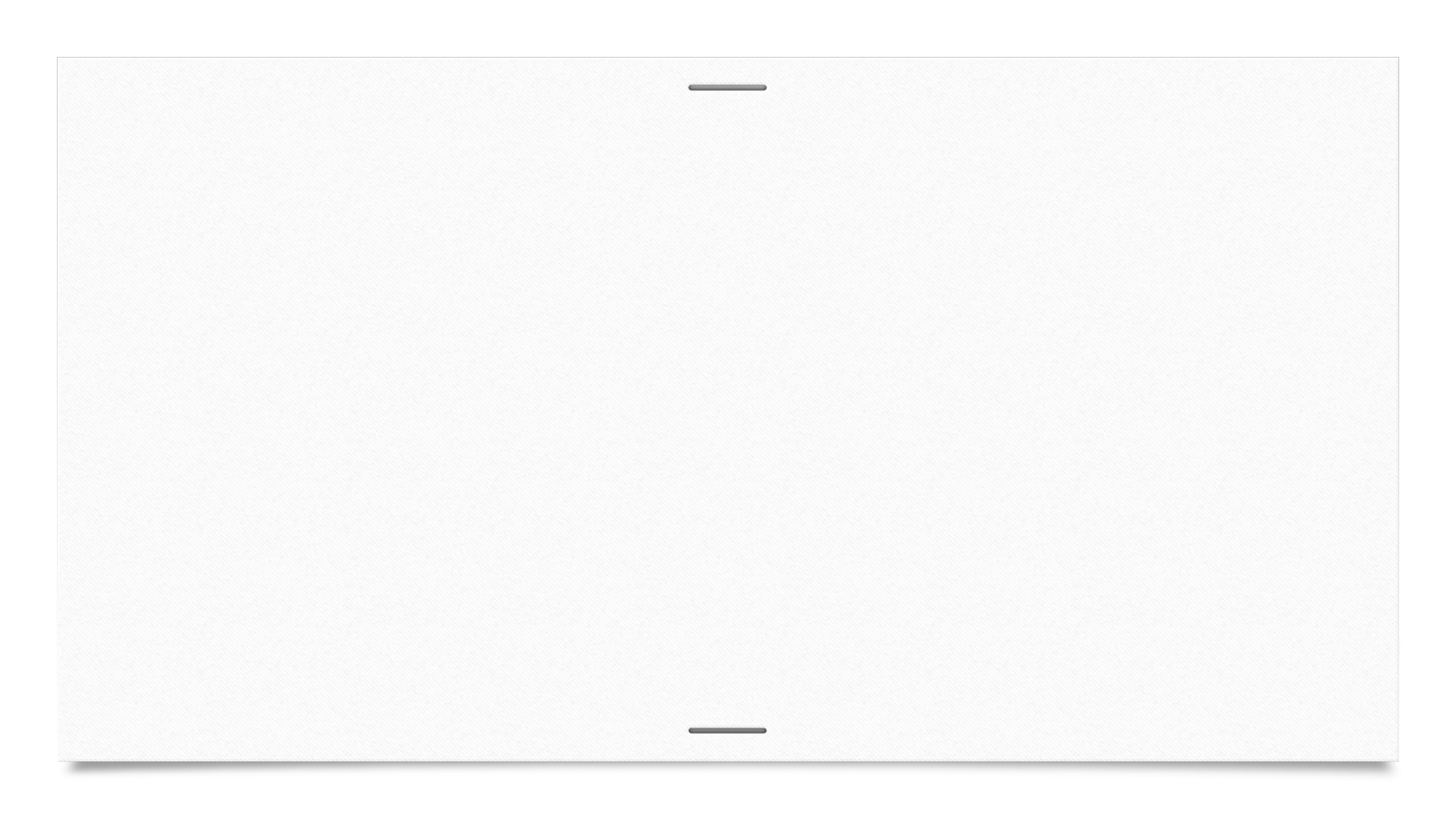 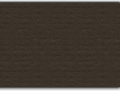 Verses 14 - 16
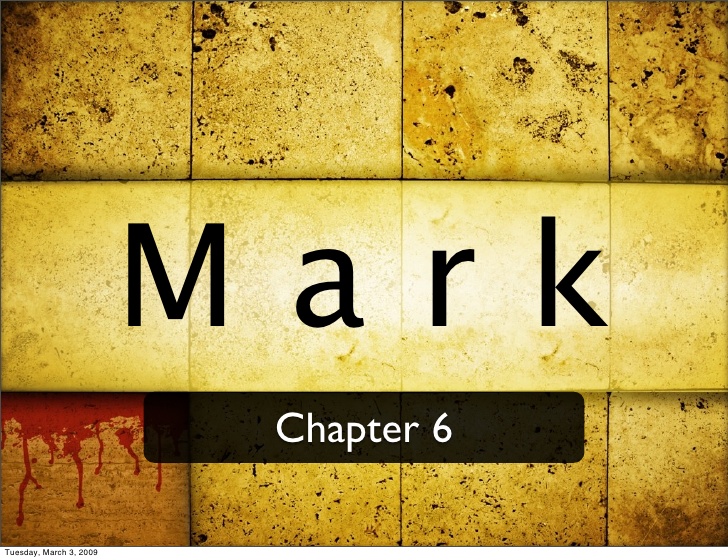 Herod heard of “him” (Jesus)
Claimed he was John the Baptist risen from the dead
We see in these verses that John the Baptist is no longer living

Verse16 “This is John, whom I beheaded; he has been raised from the dead!”
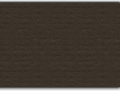 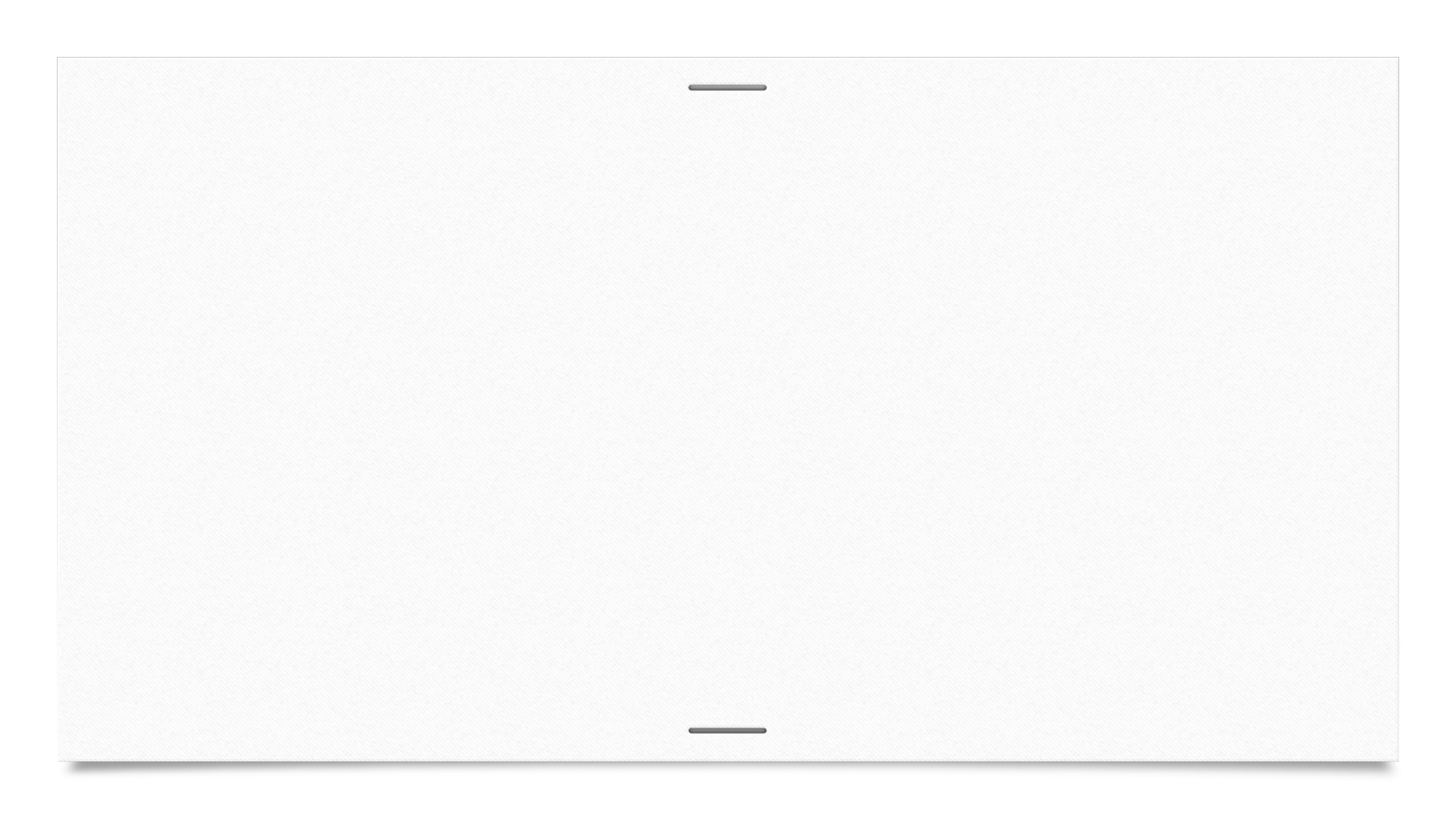 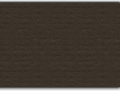 Verses 14 - 16
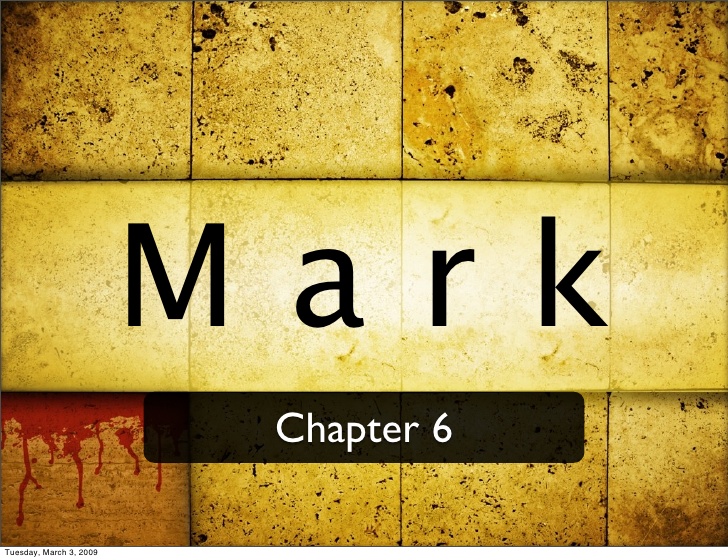 Others said
He is Elijah 
based on the belief that Elijah would return prior to the coming of the Messiah
He is a prophet 
willing to believe Jesus was special but unwilling to claim Him as the Messiah
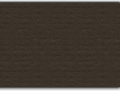 [Speaker Notes: Some still use these same terms today (prophet teacher etc… not Messiah)]
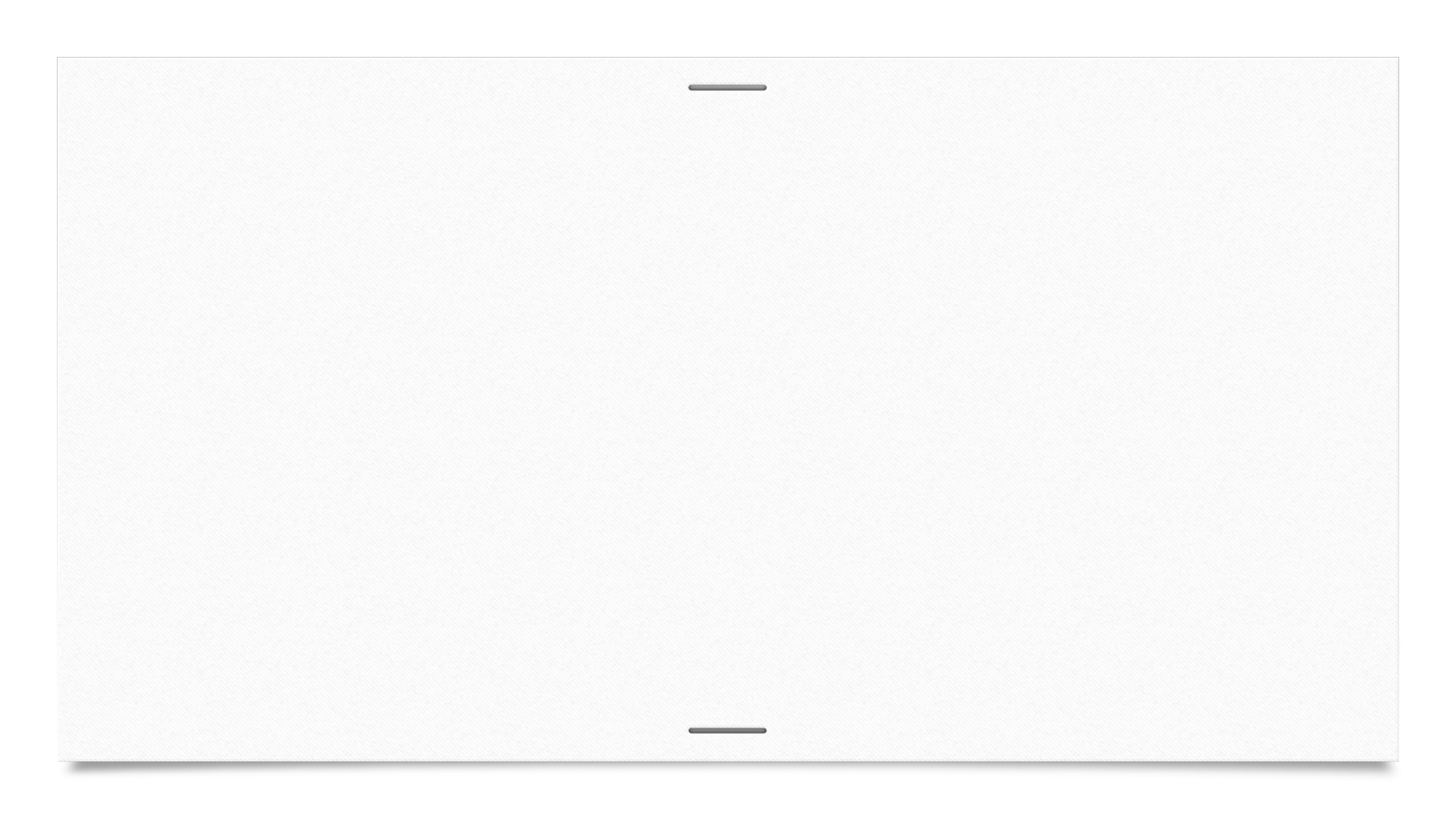 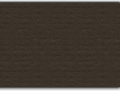 Verses 17 - 20
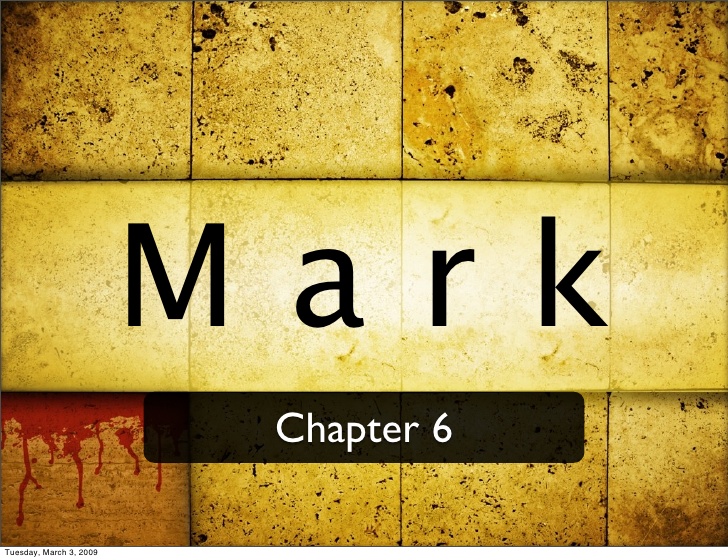 Herod himself laid hold of john and placed in prison
Because Herod had married his brother’s wife
John had spoken against Herod telling him this was unlawful
Herod placed him in prison because Herodias wanted to kill him
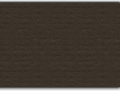 [Speaker Notes: Some still use these same terms today (prophet teacher etc… not Messiah)]
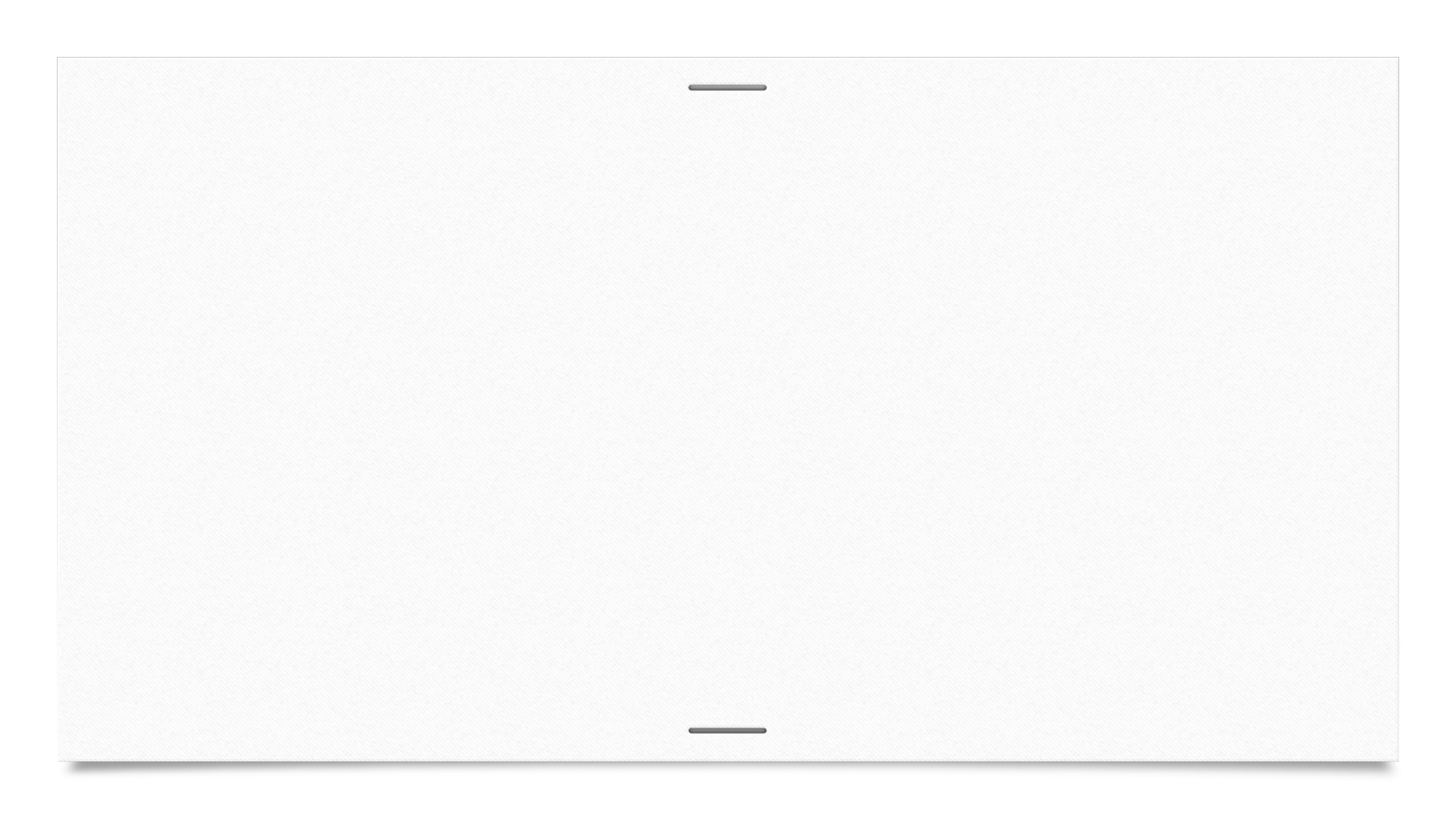 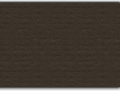 Verses 17 - 20
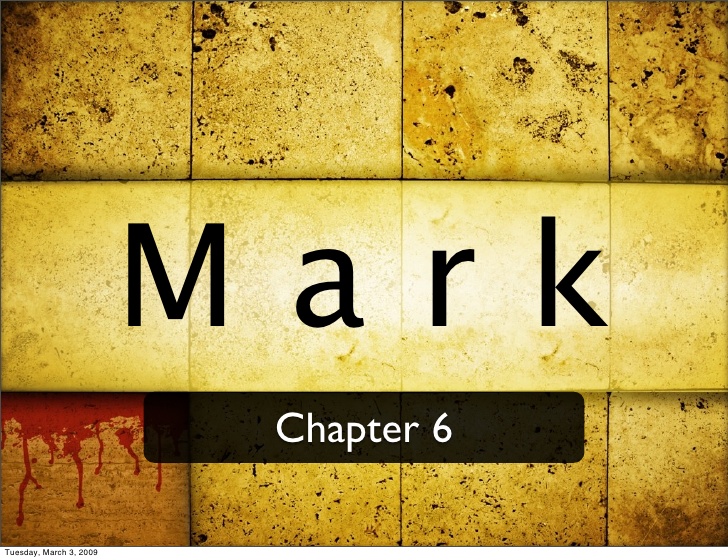 Herod did not want John killed
He felt John was a “just and holy man”
Prison was a way for Herod to protect John from Heordias
Herod heard what John had to say gladly
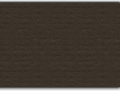 [Speaker Notes: Some still use these same terms today (prophet teacher etc… not Messiah)]
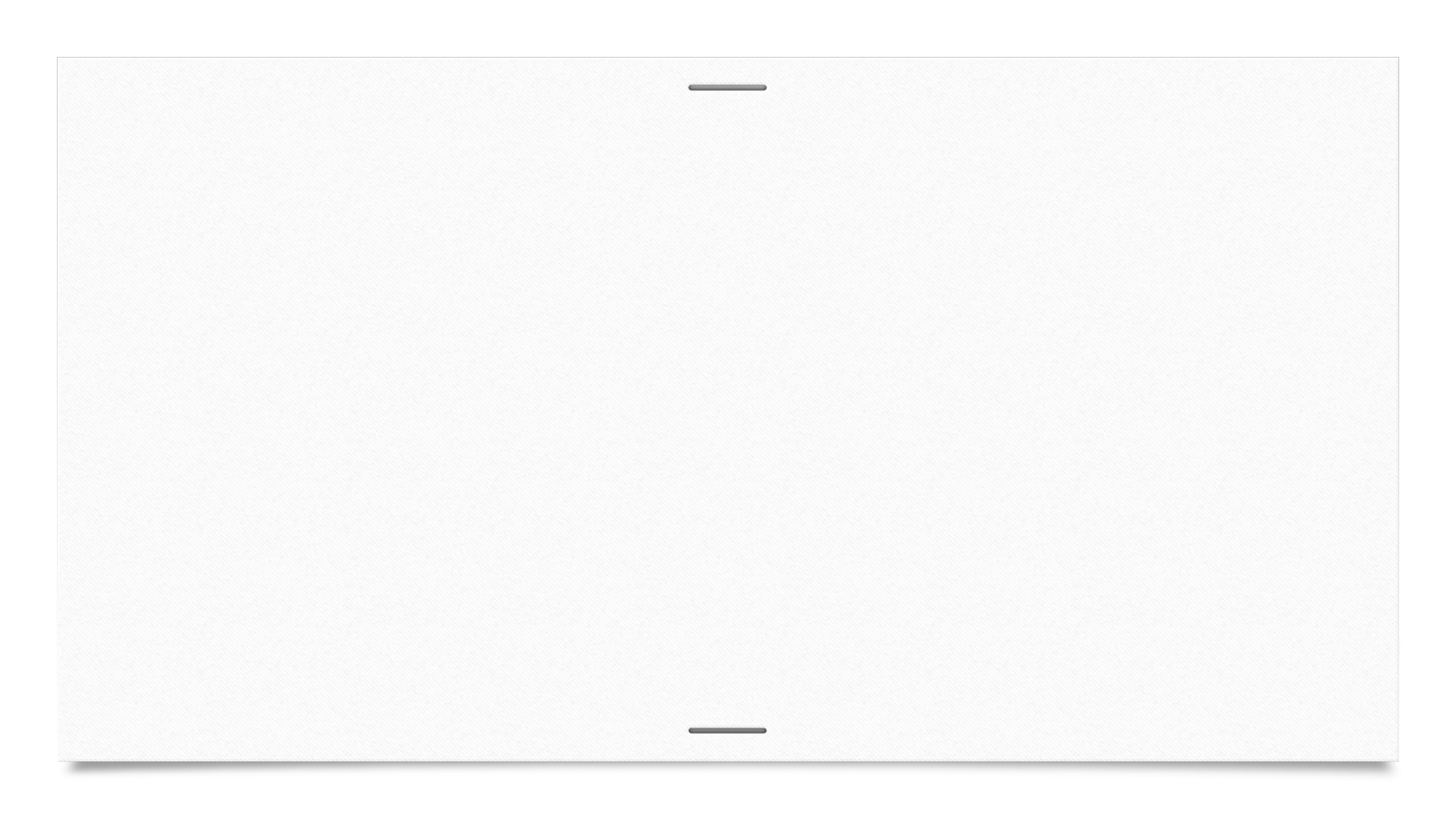 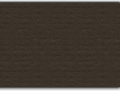 Verses 21 - 25
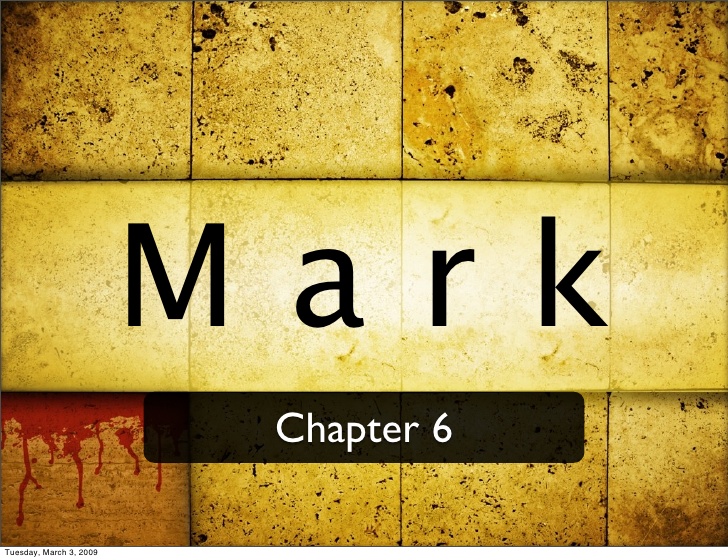 Herod, on own birthday, gave a great feast
Herodias’ daughter came and danced for the king which greatly please him
Herod offers the girl anything she would like
The girl asks her mother what to ask for and is told “the head of John the Baptist”
She immediately requests this of the king
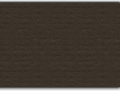 [Speaker Notes: Some still use these same terms today (prophet teacher etc… not Messiah)]
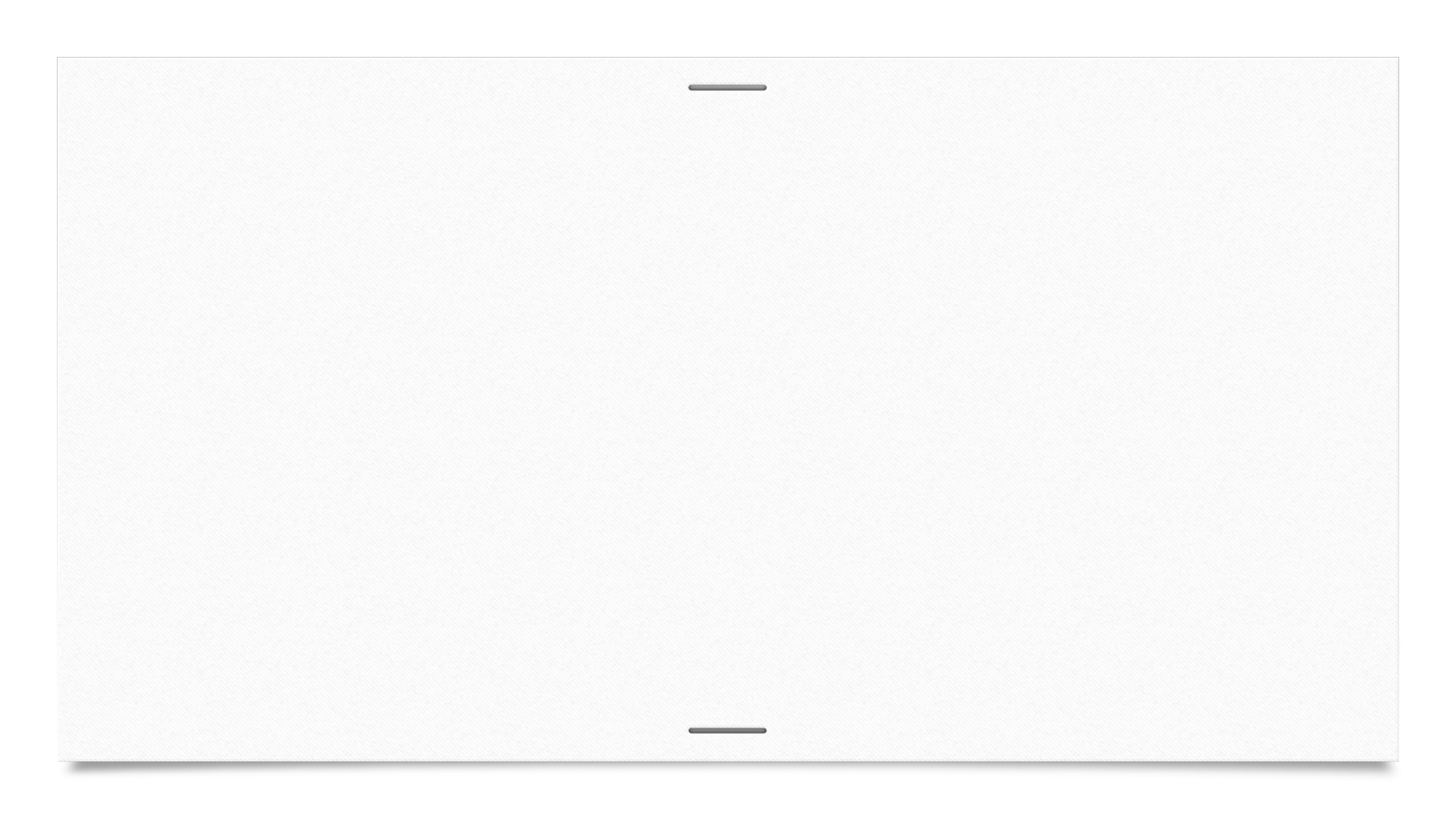 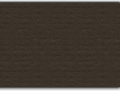 Verses 26 - 29
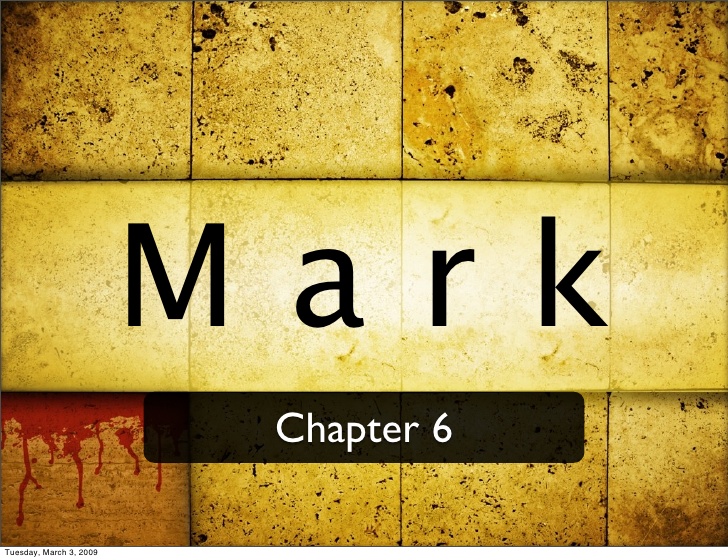 King Herod hears the request of Herodias’ daughter
He is exceedingly sorry
He obliges her because of the oaths made to her and those who sat with him
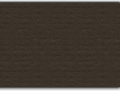 [Speaker Notes: Some still use these same terms today (prophet teacher etc… not Messiah)]
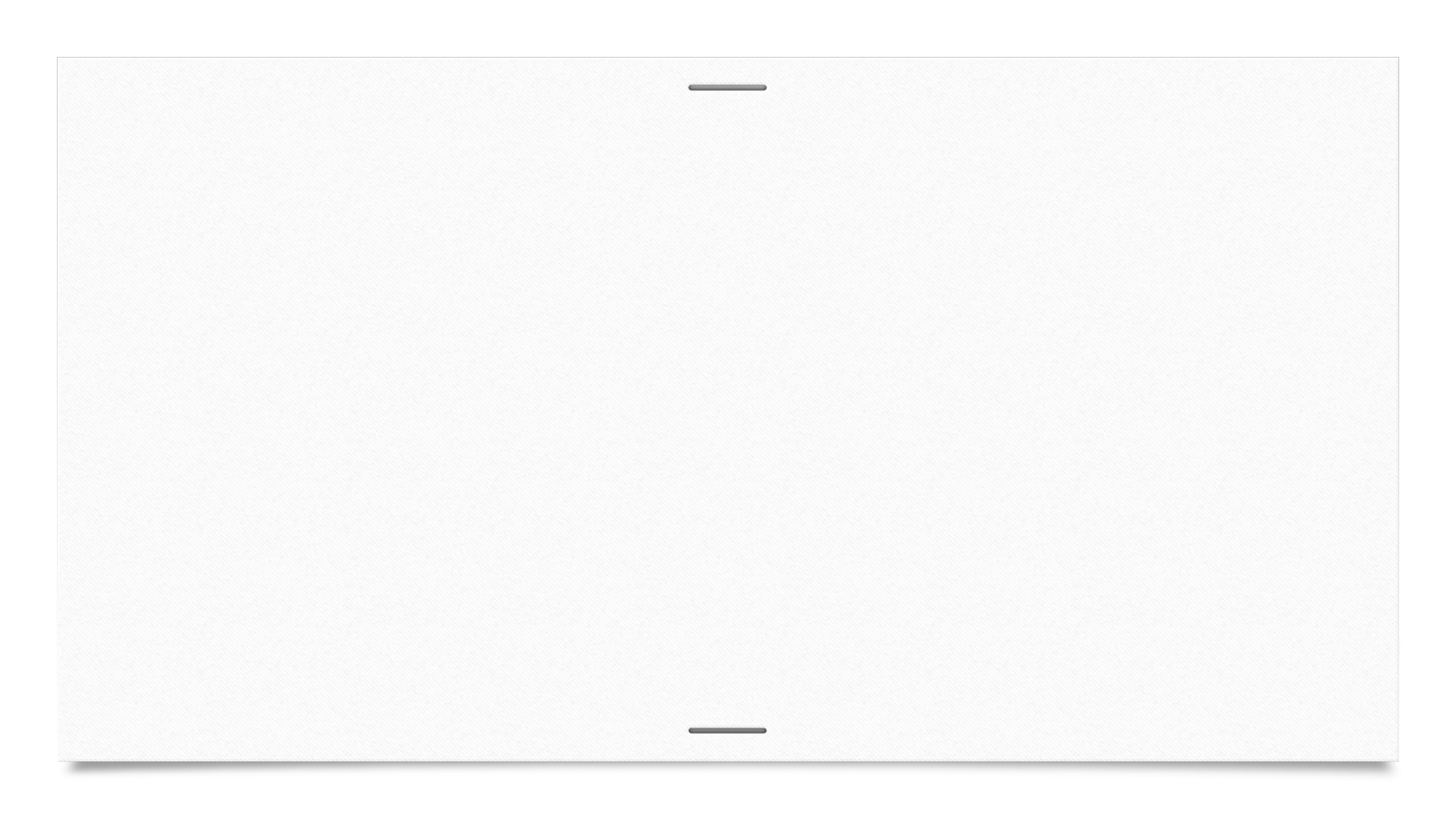 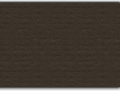 Verses 26 - 29
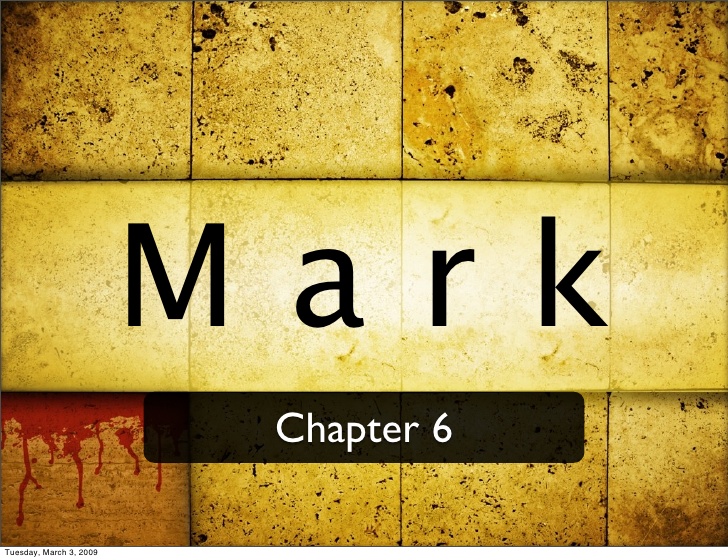 Herod orders an executioner to bring the head of John the Baptist
The executioner beheaded John in prison
John’s head is brought on a platter and given to the girl
The girl gives it to her mother
The disciples hear of this and take his corpse and lay it in a tomb
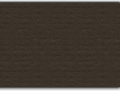 [Speaker Notes: Some still use these same terms today (prophet teacher etc… not Messiah)]